Yotoxona pardalar
Yotoxona pardalari bantofkada to’liq ko’rinishda va ochiq ko’rinishda
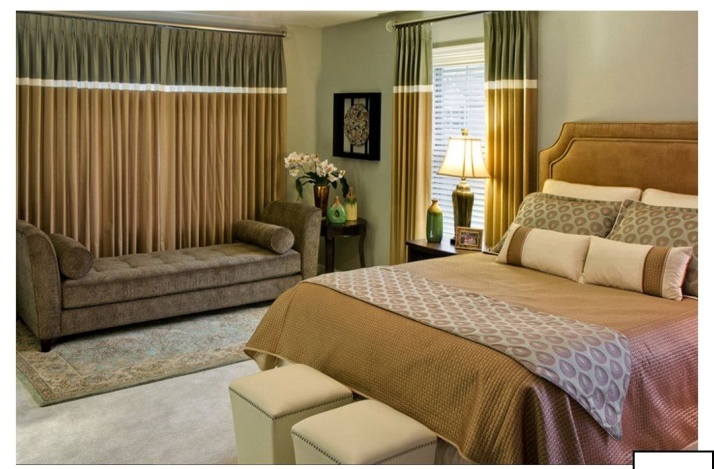 Yotoxona pardalari lambirgentlar va kambinevrniy ko’rinishda
Yotoxona pardalari klassik ko’rinishda ( o’g’il bollar xonnasiga)
Yotoxona pardalari klassik ko’rinishda( qiz bolalar xonasiga )